Die deutschen Standardvarietäten
Block II:
Die Standardvarietäten in Deutschland, Österreich und der Schweiz
Dr. Christine Pretzl
Südböhmische Universität Budweis
Sommersemester 2020
Organisatorisches


Zur Prüfungsleistung zählen:

Mitarbeit [im Rahmen der Arbeitsaufträge]


Zusammenfassung von drei Aufsätzen oder Texten:  1–2 Seiten 
				                     300–500 Wörter 
					    [Abgabetermin: wird jeweils bekannt gegeben]

Verfassen eines Essays [vgl. gesonderte Hinweise]



Schriftliche Prüfung am Ende des Semesters:  90 min 
	     				[Termin: voraussichtlich 29.5.]
Als Überblick nochmals die geplanten Inhalte der Seminare


Geschichte der deutschen Sprache


Die Standardvarietäten in Deutschland, Österreich und der Schweiz
	a)  Österreichisches Deutsch
	b)  Schweizer(hoch)deutsch


Varietäten der deutschen Sprache in anderen Ländern (Luxemburg, Belgien, Namibia, Südtirol)
	a)    Überblick über deutsche Gebiete in der Vergangenheit 
	b)    Auswanderungsbewegungen
	c)     Vergleich der Varietäten in Lexik, Morphologie und Syntax


Die gegenwärtige Situation der deutschen Standardvarietäten 
	a)    Akzeptanz von Dialekten
	 b    Varietät von Sprachstilen (Verwaltungssprache etc.)
3. Österreichisches Deutsch - Fortsetzung
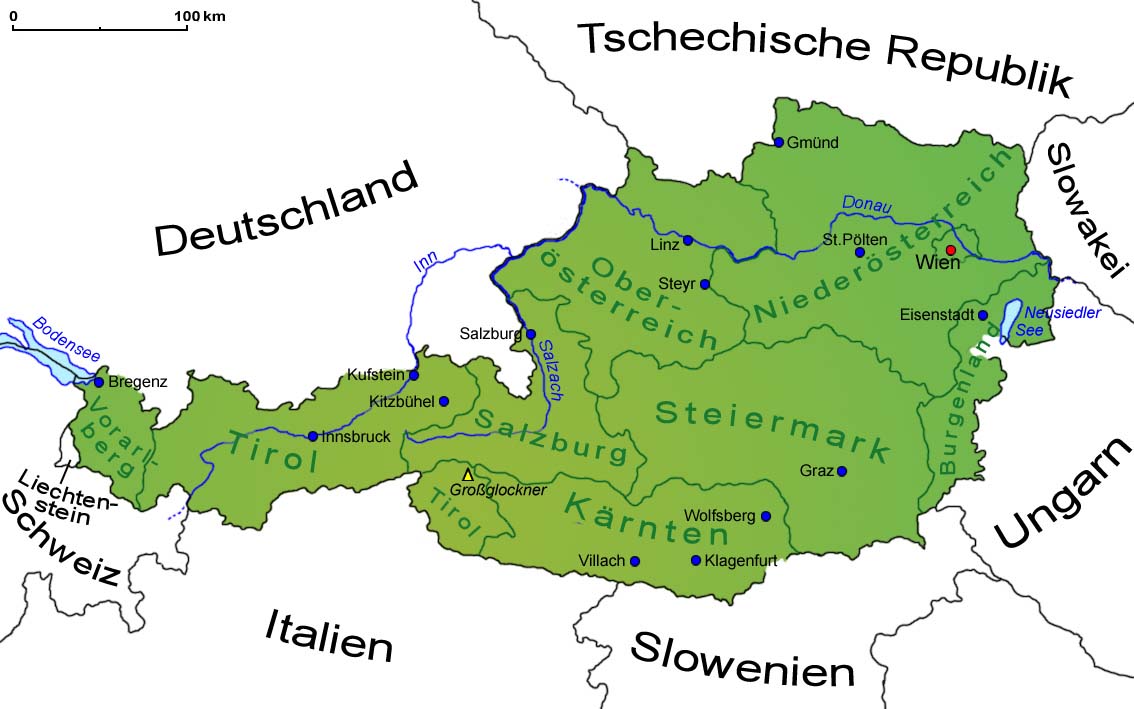 WORTBEDEUTUNG:

Beispiele für gemeindeutschen Wörtern, die in Österreich eine andere oder eine zusätzliche Bedeutung haben:
WORTFELDER


Beispiel: Das Wortfeld Sack/Tasche/Tüte/Sackerl/Stanitzel:

 	Bemerkenswert ist hier die geringe Begriffsdifferenzierung von Sack im österreichischen Deutsch.
	In Deutschland stehen dafür drei Wörter zur Verfügung:
FACHAUSDRÜCKE DER POLITIK UND VERWALTUNG

Beispiel: Volksvertretungen:
WORTBILDUNG


Fugenzeichen

       Fugen –s vorwiegend nach Gaumenlauten (g, k, ch):
	Gesangsbuch, Gelenksentzündung, Abbruchsbescheid
            	
	Wie im gesamten süddeutschen Raum heißt es Schweinsbraten, 
	gegenüber dem in Deutschland auch sonst geläufigen Schweinebraten.

       andere Wörter haben kein Fugenzeichen:
	Tragtasche 	 (gegenüber Tragetasche)
	Adventkranz (gegenüber Adventskranz)
	Sonnseite       (gegenüber Sonnenseite)

Verben

      Neigung zur Ableitung auf –ieren:
	ressortieren      (gegenüber »einem Ressort zugeordnet sein«)
	regressieren     ( gegenüber »Regress einlegen«)
	 ungewöhnliche Ableitung!

Adjektive

       bleiben oft endungslos:
	blöd, fad
Verkleinerung



        Wie im Bairischen gibt es im österreichischen Deutsch die Verkleinerungssilbe -erl:
	
	Drückt in der Umgangssprache eine Verkleinerung im eigentlichen Sinn aus:
		Tascherl, Wagerl, Schaferl (Stammvokal nicht umgelautet!)

	Drückt in der Umgangssprache emotionale Zuwendung aus:
		Enkerl, Flascherl, Wamperl, Achterl

	Findet sich in der Standardsprache in Wörtern, bei denen es nur die Form mit -erl gibt:
		Zuckerl (»Bonbon«), Pickerl (»Aufkleber«), Stockerl (»Hocker«)

     Verkleinerung mit -l:
		Kastl, Fassl; in Vornamen: Ferdl, Gustl, Resl


      In Vorarlberg gibt es die schwäbisch-alemannische Verkleinerungssilbe -le:
	Flädle, Säckle
	(vgl. die Schweizer Form -li: Flädli, Säckli)
Produktive Wortbestandteile


          Nehmen in Zusammensetzungen eine Bedeutung an, die mitunter nicht mehr ihrer ursprünglichen Bedeutung entspricht:


	-diener (Amtssprache): »Dienstleistender«: Wehrdiener, Zivildiener

	-werber (Amtssprache): »Bewerber«: Asylwerber, Beitrittswerber, Staatsbürgerschaftswerber

	-geher: »-gänger«: Fußgeher, Kinogeher, Spaziergeher

	-Zieh: »Pflege-«: Ziehmutter, Ziehsohn

	-Wahl: »Adoptiv-«: Wahleltern, Wahlkind, Wahltochter
e) Zur Rechtschreibung des Österreichischen Deutsch


Seit der Rechtschreibreform von 2006 bestehen zwischen Deutschland, Österreich und der Schweiz keine wesentlichen Unterschiede in der Rechtschreibung

      (beachte aber: kein ß in der Schweiz!)


Vereinzelte erlaubte österreichische Schreibvarianten:
       zum Beispiel:	Tunell   neben  Tunnel
		Spass    neben  Spaß
f) Zur Phraseologie des Österreichischen Deutsch

 Typische Wortverbindungen: Redewendungen, Redensarten und feste  Fügungen 

	anno Schnee		»vor langer Zeit«
	in die Hacken gehen		»zur Arbeit gehen«
	die Patschen anziehen/
	aufstellen/strecken		»sterben«
	auf die Seife steigen		»ins Fettnäpfchen treten«

	Damit kannst du dich abbrausen!	»Das kommt nicht in Frage!«
	Da fährt die Eisenbahn drüber!	 »Das steht unabänderlich fest!«
	Da schau her!		 »Sieh einmal an!«
	Passt schon!			 »Ist in Ordnung!«

	Aktion scharf		»polizeiliche Schwerpunktkontrolle«
	a gmahte Wiesen		»eine leicht zu bewältigende Sache«
	ein hatscherter Vergleich		»ein hinkender Vergleich«
	wilde[r] Abgeordnete[r]		»keiner Partei angehörende[r] Abgeordnete[r]«
http://www.duden.at/media/downloads/oesterreichisches_deutsch.pdf
S. 40 f.
Arbeitsauftrag:

Gibt es im Tschechischen Redewendungen, die sich mit einer deutschländischen 
oder österreichischen Varietät vergleichen lassen?

Benutzen Sie hierfür folgenden Link: 
http://www.duden.at/media/downloads/oesterreichisches_deutsch.pdf
S. 40 f.

Denken Sie dabei an das Beispiel, das wir in unserer ersten Sitzung diskutiert haben:
‚Gewissensbiss‘ – ‚das Gewissen beißt im Nacken‘

Teilen Sie mir Ihre Ergebnisse in einer kurzen Mail (bis 8. April) mit!
g) Zur Aussprache des Österreichischen Deutsch
	[Unterschiede in der Standardlautung]
	[vgl. Ebner 2008, S. 42 f.]

	 einige Beispiele:
Betonung:


Beispiel: Französische Fremdwörter 
             (oder als solche empfundene)

	  werden auf der letzten Silbe betont, z. B. Kaffee, 
				                  Tabak, Telefon

Beispiel aus der Satzbetonung:
       Steht sich in Verbindung mit einer Präposition, wird in Österreich sich betont, in Deutschland die Präposition, 

	z. B.: etwas von sich geben, zu sich nehmen


BEACHTE:

„Einen wichtigen, mangels geeigneter Beschreibungsmethoden leider vernachlässigten suprasegmentalen Bereich
 bilden […] die sprechkonstitutiven Eigenschaften der Artikulationsbasis, der Lautbildung (Artikulation) und
Der Sprachmelodie (Intonation).
Diese populär als ‚Färbung‘ oder ‚Akzent‘ bezeichneten Eigenschaften sind landschaftlich verschieden und 
schlagen vom Dialekt bis in den Standard durch.“ 
(Wiesinger 2014, 12)
Aufgabe:

     Vorlesen des Textes aus der Kronenzeitung ;)
h) Zur Grammatik des Österreichischen Deutsch

      Es gibt nur punktuelle Unterschiede

Verben:

Verben, die eine Körperhaltung ausdrücken, bilden das Perfekt mit sein (=ursprünglich süddeutsch und schweizerisch):
 
	Ich bin gestanden (im Mittel- und Norddeutschen ich habe gestanden);
	vgl. hierzu z. B.: sitzen, liegen, knieen; auch: beistehen, vorliegen etc.

Einzelne Verben werden in der Umgangssprache schwach gebeugt, im Standarddeutschen dagegen stark:

	er hat gehaut (gegenüber gehauen)


 In der gesprochenen Sprache wird in Österreich hauptsächlich das Perfekt als Erzähltempus verwendet, 
        in der geschriebenen Sprache ist wie in Deutschland das Präteritum die Norm. 
        	Allerdings: Das Tempussystem wird heute im Deutschen sehr frei gehandhabt!

Es gibt vereinzelt Unterschiede in der Valenz der Verben: 

	vergessen wird in der Bedeutung ‚vergessen, etwas zu tun‘ mit auf verbunden 
	(Ich habe auf das Telefonat ver­gessen ‚vergessen zu telefonieren‘).

In vielen Wendungen wird in Österreich eine reflexive Verwendung bevorzugt, 

	z.B. sich mit etwas spielen (‚spielerisch bewältigen‘), das geht sich aus
Substantive

Der Plural wird (wie im gesamten süddeutschen Raum) in vielen Fällen mit Umlaut gebildet: 
	die Krägen, Kästen, Wägen, Pölster, Bögen.

Unterschiede im Geschlecht der Substantive
	einige Beispiele: 	Coca­-Cola, Cola: 	das (in D die)
			E-­Mail:		das, formell die (in D meist die)
			Gummi:		der (norddeutsch das) 
			Joghurt:		das und (ostösterreichisch) die (in D der)


Präpositionen

In vielen Fällen können Präpositionen anders verwendet werden als in Deutschland, 
       oder es werden andere Präpositionen an ein Verb oder Substantiv angeschlossen.
	einige Beispiele: am	am rechten Auge
			am Boden
			am richtigen Weg
			am Zahnfleisch

		       um	a) (gibt bei Verben den Grund an):
			     um die Zeitung gehen; jemanden um Milch schicken
			b) (bei Preisangaben) ‚für‘:
			     etwas um 10 Euro kaufen; etwas um eine Million verkaufen; um diesen Lohn arbeiten
			c) in Verbindung mit bestimmten Wörtern:
			     froh um (über) etwas sein; ansuchen um...